Review
Describe computation graph
 For a computation graph, how do we define Work(CG), span(CG), and parallelism?
 Scheduling computation graph
 What is a greedy schedule?
 How good is greedy schedule?
Speedup and Scalability
Speedup, Scalability, strong scaling, weak scaling
 Amdahl’s law
 Gustafson’s law
Performance expectation
When using 1 processor, the sequential program runs for 100 seconds. When we use 10 processors, should the program run for 10 times faster?
 This works only for embarrassingly parallel computations – parallel computations that can be divided into completely independent computations that can be executed simultaneously.  There may have no interaction between separate processes; sometime the results need to be collected.
 Embarrassingly parallel applications are the kind that can scale up to a very large number of processors. Examples: Monte Carlo analysis, numerical integration, 3D graphics rendering, and many more.
 In other types of applications, the computation components interact and have dependencies, which prevents the applications from using a large number of  processors.
Scalability
Scalability of a program measures how many processors that the program can make effective use of.
 For a computation represented by a computation graph, parallelism is a good indicator of scalability.
Speedup and Strong scaling
Speedup
Efficiency
The efficiency of an algorithm using P processors is 
Efficiency = speedup(P) / P
Efficiency estimates how well-utilized the processors are in running the parallel program.
Ideal speedup means Efficiency = 1 (100% efficiency).
Amdahl’s Law (fixed size speedup, strong scaling)
Amdahl’s law
Amdahl’s law: As P increases, the percentage of work in the parallel region reduces, performance is more and more dominated by the sequential region.
time
P=4
P=1
P=2
Implication of Amdahl’s Law
For strong scaling, the speedup is bounded by the percentage of sequential portion of the program, not by the number of processors!
 Strong scaling will be hard to achieve for many programs.
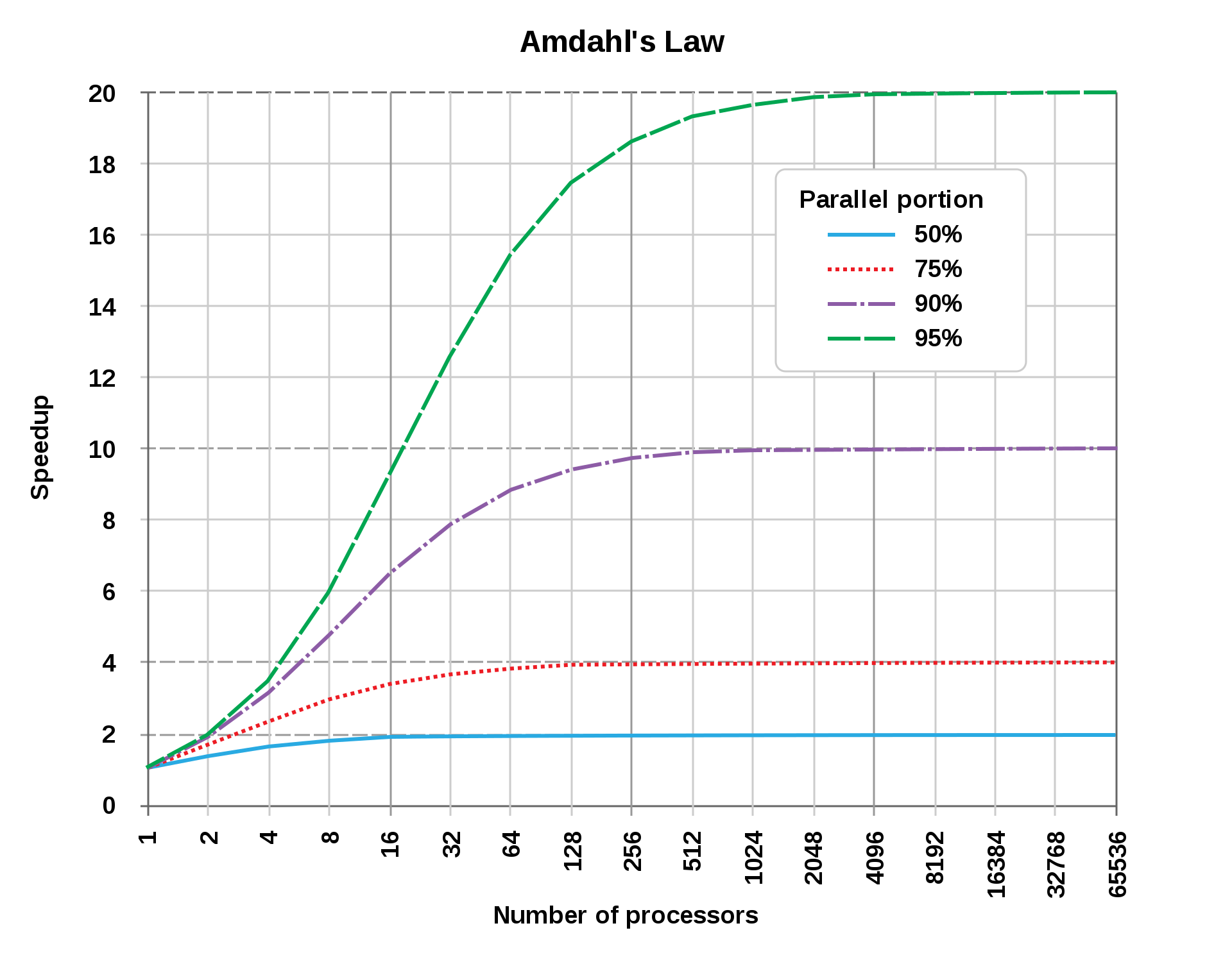 Gustafson’s Law (scaled speedup, weak scaling)
Large scale parallel/distributed systems are expected to allow for solving problem faster or larger problems.
 Amdahl’s Law indicates that there is a limit on how faster it can go.
 How about bigger problems? This is what Gustafson’s Law sheds lights on!
 In Amdahl’s law, as the number of processors increases, the amount of work in each node decreases (more processors sharing the parallel part).
 In Gustafson’s law, as the number of processors increases, the amount of work in each node remains the same (doing more work collectively).
Gustafson’s law
Gustafson’s law: As P increases, the total work on each process remains the same. So the total work increases with P.
time
P=1
P=2
P=4
Gustafson’s Law (scaled speedup, weak scaling)
Implication of Gustafson’s law
Summary
Speedup, Scalability, strong scaling, weak scaling
 Amdahl’s law
 Gustafson’s law